Srdečně Vás zveme naVÁNOČNÍ ZPÍVÁNÍ A JARMARK
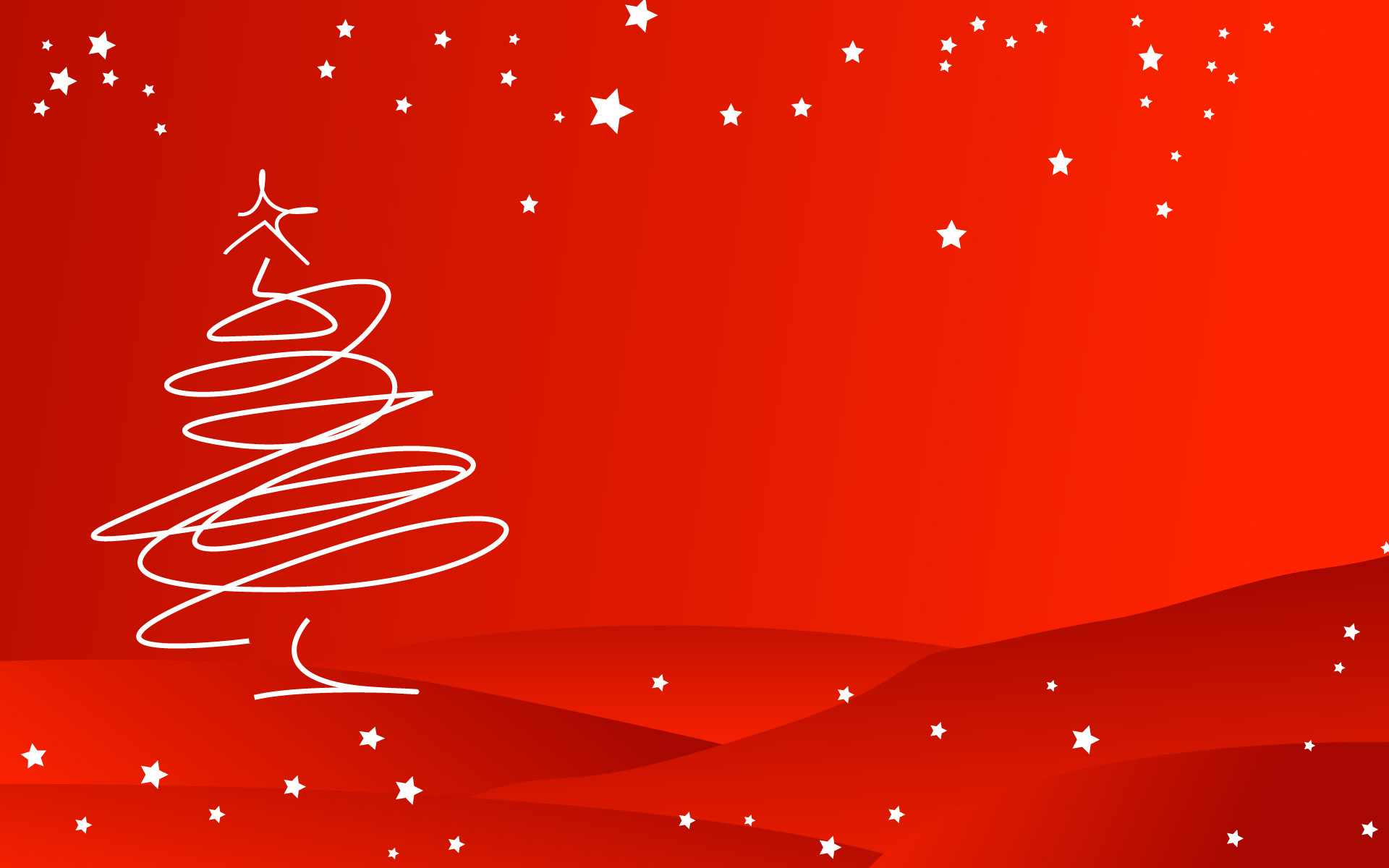 Ve středu 12.12.2018 před budovou OÚ Janová

Program:
17:30 Vystoupení žáku MŠ Janová
18:00 Rozsvícení vánočního stromku a zpívání koled s deníkem

K akci vyhlašujeme soutěž o nejlepší vánočku. Doneste tak prosím své vzorky a ty nejlepší dostanou ocenění.
Těšit se můžete na jarmark s výrobky našich mladých hasičů a žáků mateřské školky, vánoční punč, horký svařáček a klobásky na grilu.